University-industry interaction in translational research: A survey of over 200 UK PIs receiving industry funding
Natasha Davie

Translation in Healthcare – Exploring the Impact of Emerging Technologies
Oxford
23 – 25 June 2015
[Speaker Notes: Hi Everyone, thank you for joining here today and thank you to the organisers for arranging such a… challenging but incredibly engaging presentation format. 
 
I’m here today to talk about university-industry collaboration in translational medicine. So I’m sure that a day and a half into this conference you’re all completely au fait with translation, so instead I’m going to focus on collaboration. So who here thinks collaboration is important?]
Photograph: Alamy
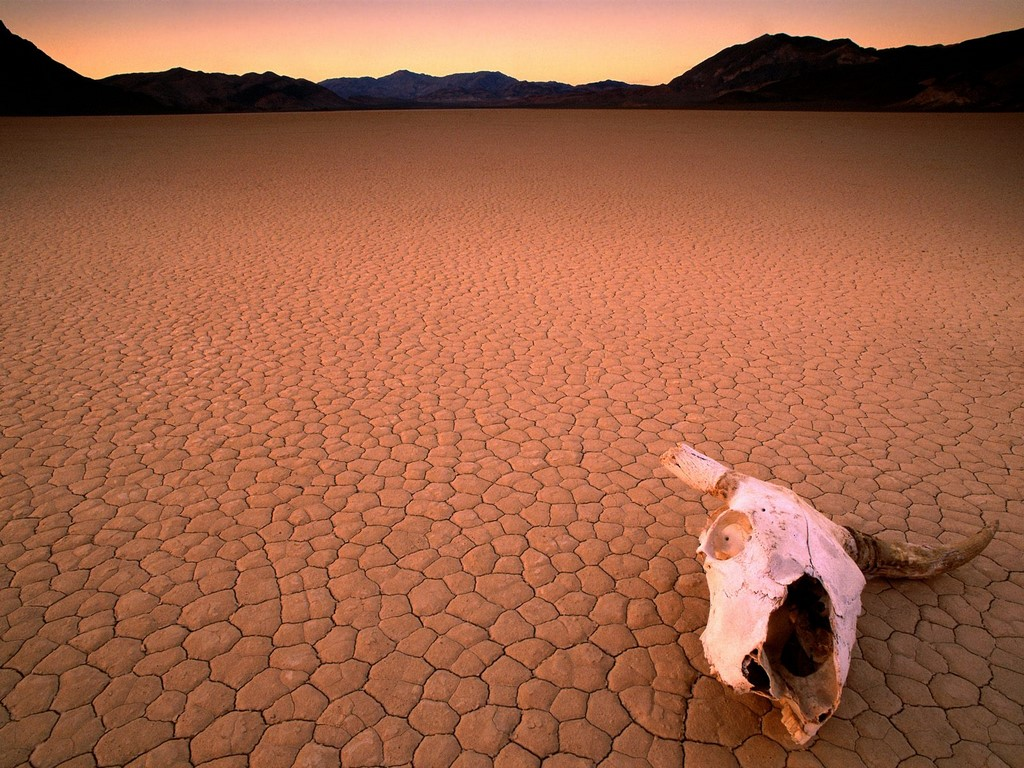 [Speaker Notes: When I first started out as an engineer looking at translation one of the issues that kept coming up was the valley of death. The phase between basic research and commercial product where lots of innovations fail due to gaps in funding, knowledge, resources, incentives. I thought it sounded dramatic, but then you start to understand it. So if we look at drug development we see that for every 10,000 compounds….]
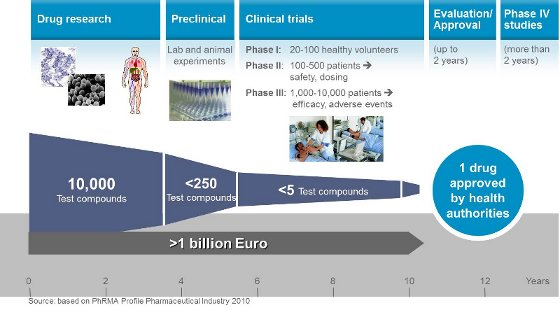 [Speaker Notes: From Bayer, who start with 10,000 compounds, then spend over a billion euros over 12 years to get one approved drug. (10th largest pharma company in the world, annual revenue of over $54bn.)

Even more complicated for healthcare and drug development as in addition to funding gap knowledge gap, skills gap, incentive gap

Simplified process, time scales, approximate costs, funding sources

Target validation, lead optimisation, process chemistry, preclinical development, phase 1 and 2 trials phase 3 trials, fda approval]
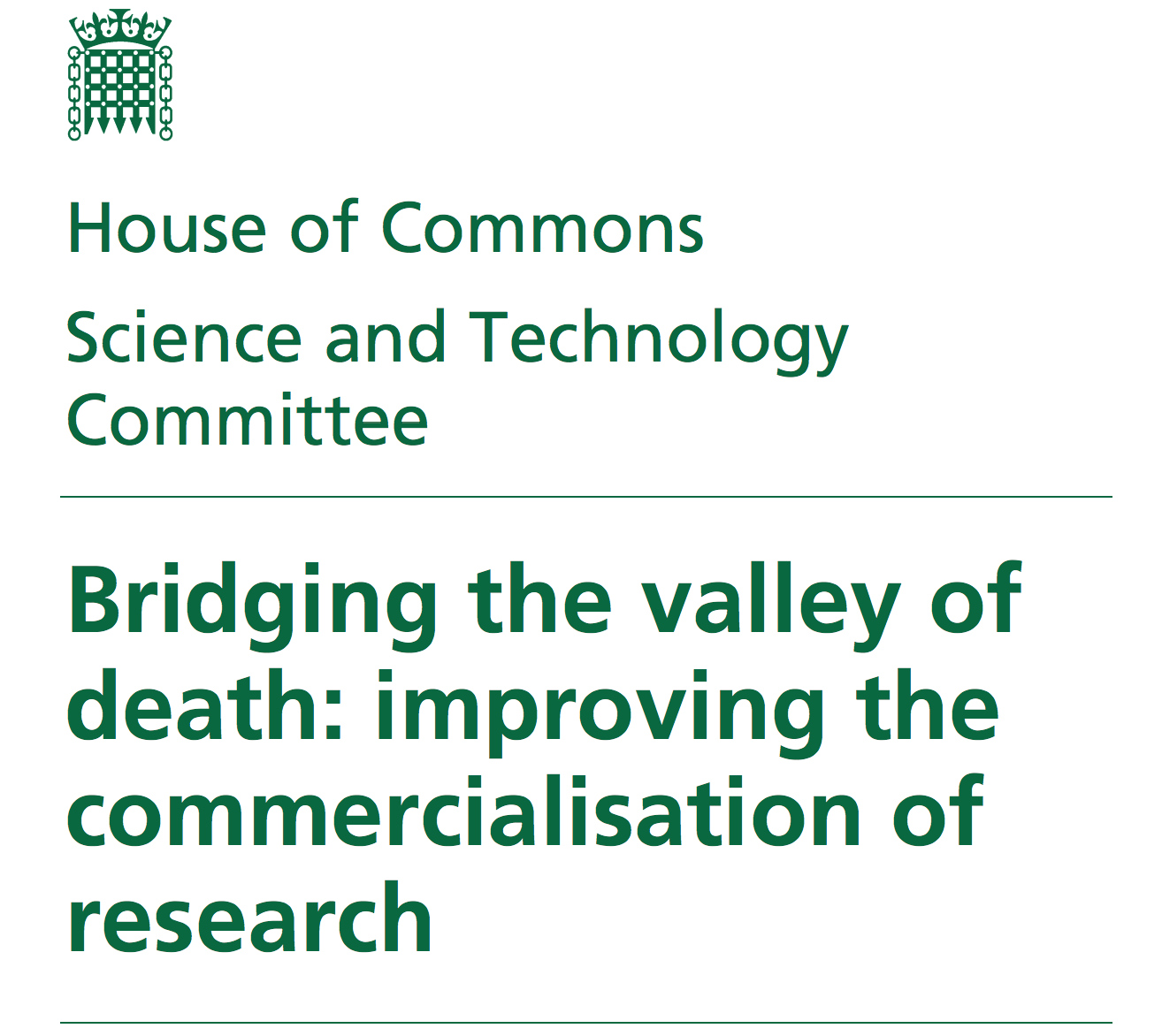 [Speaker Notes: That is worrying! It’s why drugs are so expensive and it’s why so many ‘me-too drugs’ exist. 
There must be a better a way. Recently numerous government reports including cooksey, lambert, witty, wilson, recently commissioned dowling review a govt report called “Bridging the Valley of Death: Improving the commercialisation of research ” highlighted]
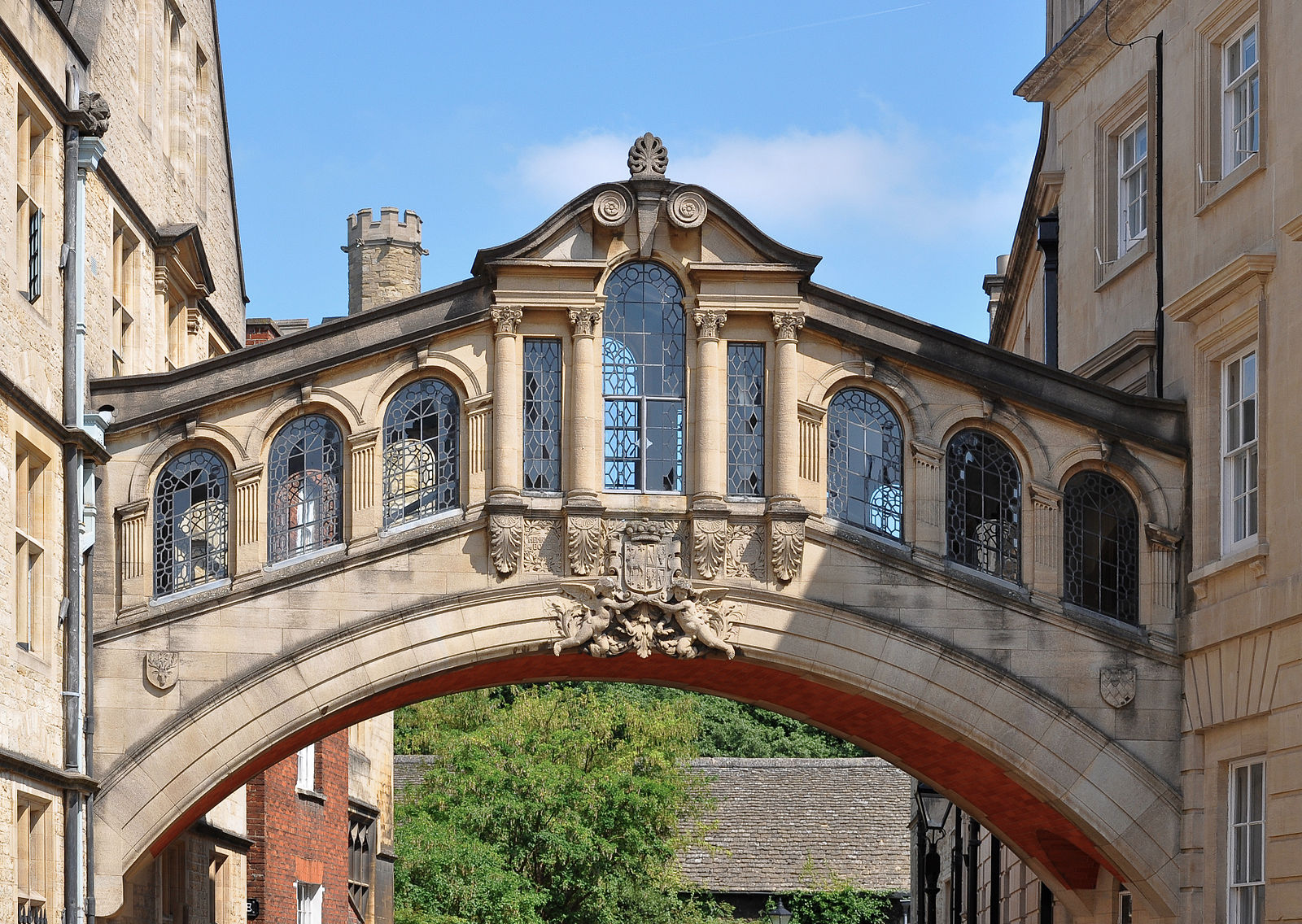 [Speaker Notes: Idea is academia can do the research and innovation part, and industry can do the scale up and commercialisation part. I wanted to see if this was true? Does U-I collaboration improve the translational process. Best way to examine this was to look at existing collaborations.]
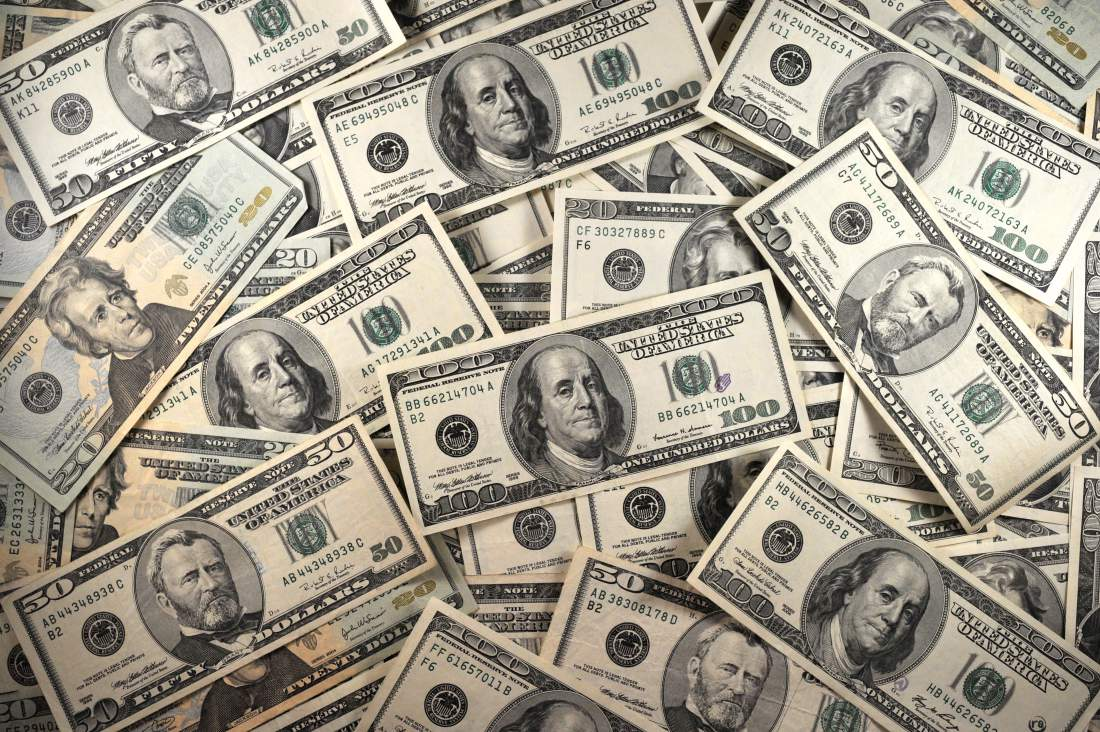 http://time.com/3774145/money-brain-mind/
[Speaker Notes: How do I assess the current state of collaborations in the UK? Isn’t really a consensus in the literature, some use patent licences, some use joint publications, but for several reasons I decided to look at industry investment into UK universities. 

Do we look for press releases? How to we measure collaboration in a particular setting? 
Number of patents or licenses is often used but doesn’t necessarily include collaboration (i.e. industry licenses patent, can sit on it or just have no input from the academic) Collaboration is different from technology transfer (Collaboration is two or more groups working together to produce something that could not have been otherwise realised (or not as quickly)”

 journal articles don’t necessarily imply translation also a publication is often not the goal of a collaboration, funding was seen as a good metric (although it it worth mentioning that all these measures ignore hard to meature aspects of collaboration e.g. in kind donation of reagents and equipment)]
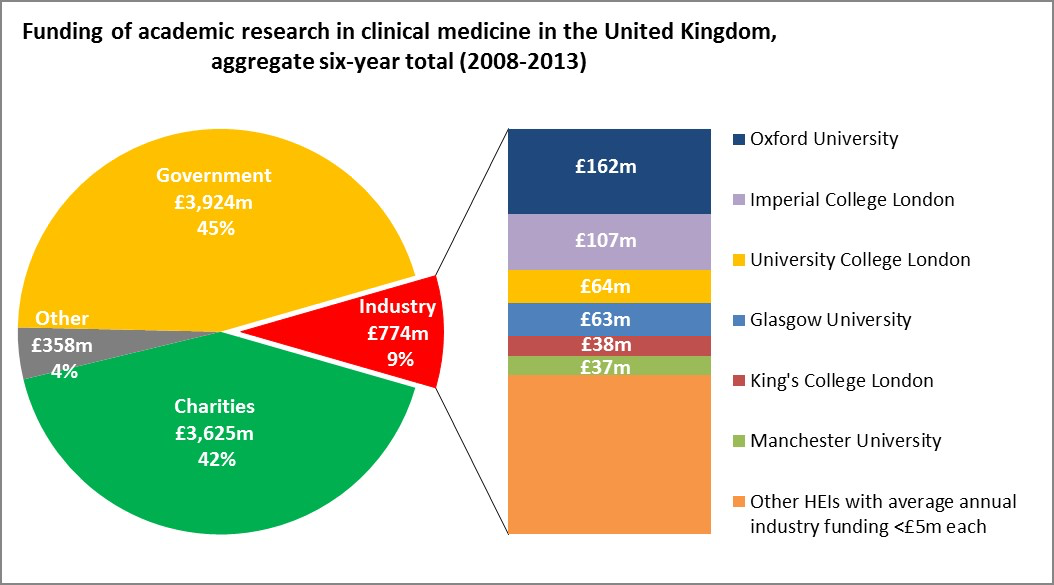 Data available online with registration at https://heidi.hesa.ac.uk/
[Speaker Notes: Looked into funding we found Oxford was really rather good, has about 50% more funding than the next most industry funded university. Raises other questions – Why does Oxford get more funding? Is it something about the system that encourages or facilitates that? Who is actually collaborating? 
How many collaborations? How many academics? With this opportunity at my doorstep I decided this was worth exploring 
Source : Hesa Higher education statistics agency]
?
[Speaker Notes: Why is this? Why does Oxford get more funding? Is it something about the system that encourages or facilitates that? Who is actually collaborating? 


Conducted a literature review, generated research questions to find out more about the people and the institution receiving industry funding

What are the barriers to university-industry collaboration in translational medicine at Oxford? 

What types of projects are industry funding? 

How mature or translated is the research? 

What are the key motivations, advantages, disadvantages experienced by academics at Oxford? 

Is collaboration good? If so, how can future collaboration be facilitated?]
[Speaker Notes: To answer this designed, validated and piloted a survey covering 7 areas that address my initial research questions

How do I answer these questions? Ask those Pis who have experience of collaboration?]
26 Duplicates/Deceased
25 No longer at Oxford
5 Funded by BMA only 
4 Misidentified as PIs
77% Response rate
22% of respondents
[Speaker Notes: 280 Pis, 220 of whom met inclusion criteria, of whom 77% responded. Survey launched Nov 14]
of 20
11
How are these barriers experienced?




Do barriers differ for different demographics?
[Speaker Notes: Most significant barriers were short-term industry research and extended contracting process.

Ethical issues and conflicts of interest were less problematic 
Using demographic data on age, gender, professorial titles and whether or not they hold degrees.]
[Speaker Notes: When we asked academics how much each activity made up of their TOTAL industry funding


The most common type of interaction funded by industry is investigator-led research. 

Many academics also receiving funds for consultancy, although this tends to make up a smaller proportion of total funding. Couldn’t link it to actual funding amount or would unblind the study. Take through an example. Sum of ALL funding received, i.e. 3 grants, 700k, 250k, 50k, add them together, divide between money for consulting, investigator lead research and training.  



80% received industry funding for investigator-led research
60% received industry funding for consulting

Consulting as a gateway activity?]
Is consulting a gateway activity to more industry funding? 



What are the features of investigator-led research?
[Speaker Notes: advantages, disadvantages and barriers Also got academics to suggest strategies]
[Speaker Notes: Thematically analysed the data to identify these 8 strategies that I’ll be assessing the feasibility of. However, these are strategies from academics perspectives, and it’s important to note that collaboration is more than just the partners in academia and industry]
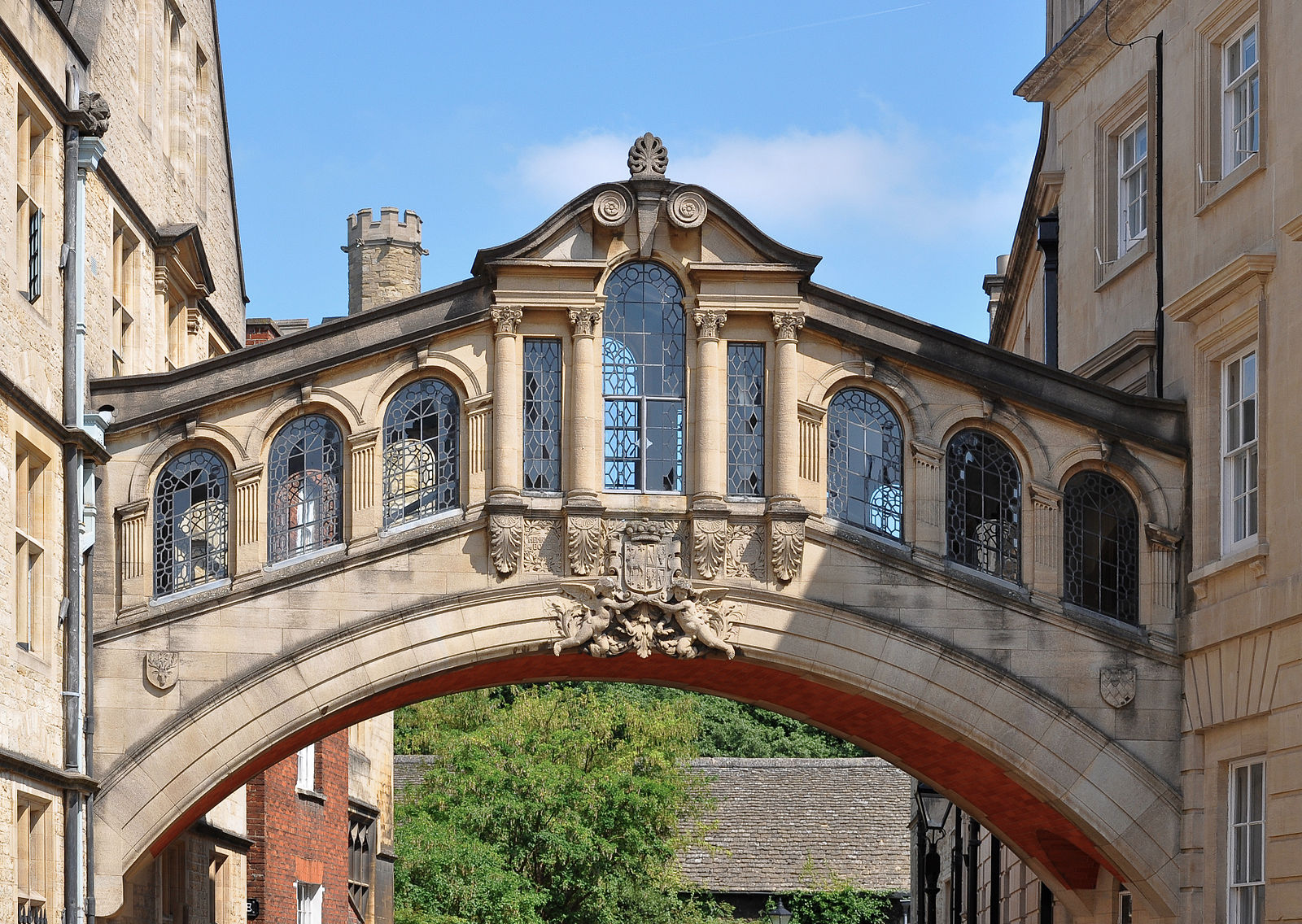 [Speaker Notes: The bridge is same – that of collaboration, the people crucial to helping you get across are nuanced in their skill and understanding. 
Secondary data analysis
Industry interviews
Repeat at different UK institution
Identify most feasible strategies
Write-up white paper]
Next Steps…
Identify and test the most feasible strategies

Industry interviews

Secondary data analysis

Repeat at different UK institution

Write-up white paper
[Speaker Notes: 85% agree collaboration should be improved or encouraged. 
Qualitative data (that I don’t have time to show here) mentioned the satisfaction of seeing your work translated and used in real life. The value of this research]
Acknowledgements
Deborah Gill
Richard Barker
Steve Hyde
Pavel Ovseiko
Megan Morys
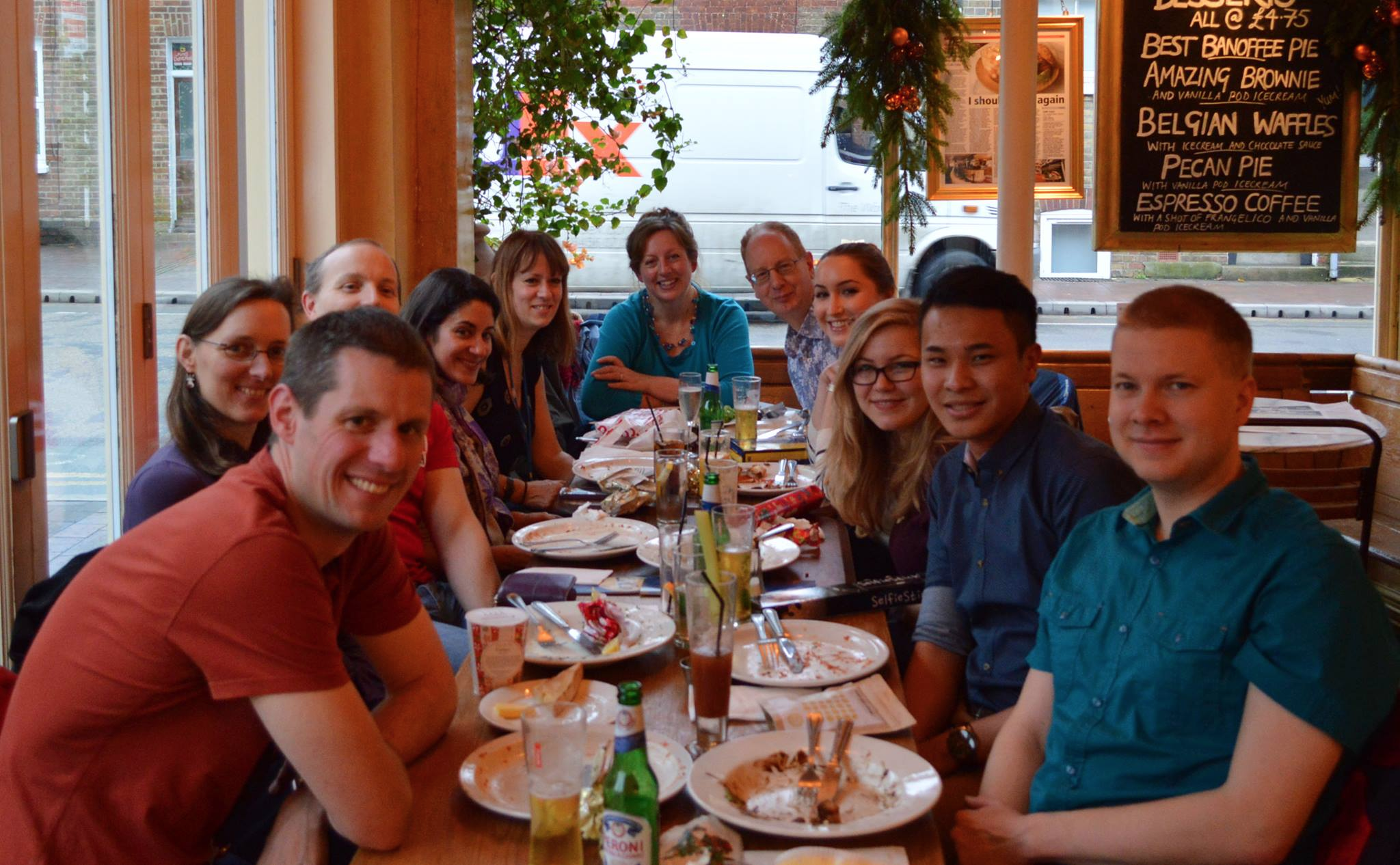 Every participant in my survey and interviews!
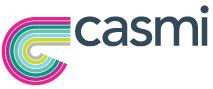 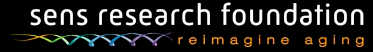 Funding:
[Speaker Notes: Thank every PI, facilitator who helped in research.]